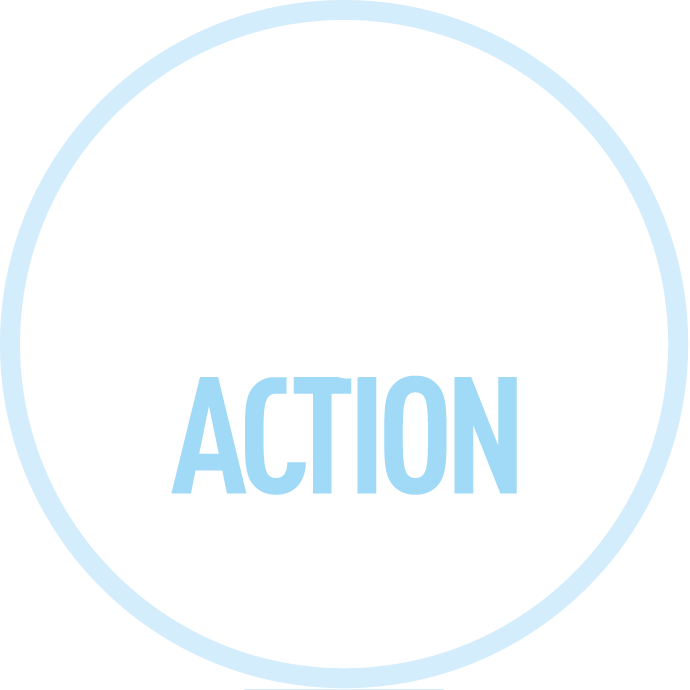 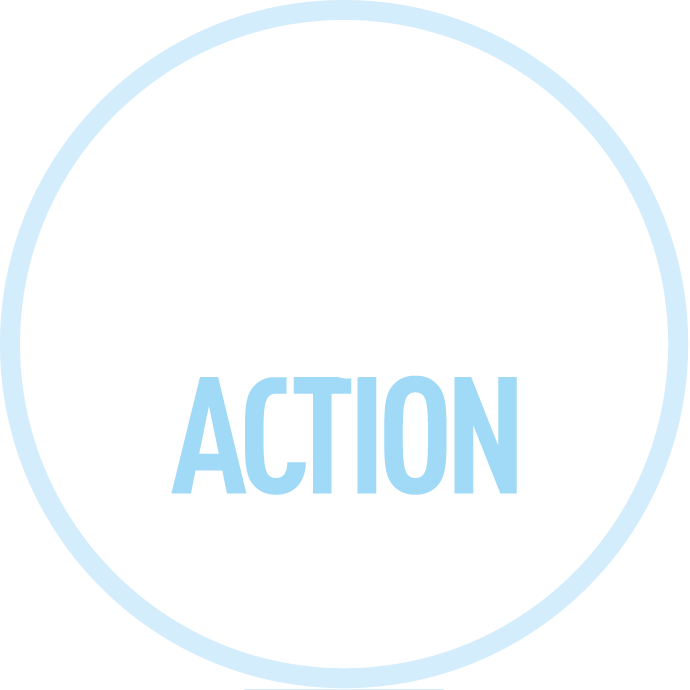 The NDC Action Project
Climate Finance Training Kit
Background and purpose of the webinars
Supported by:
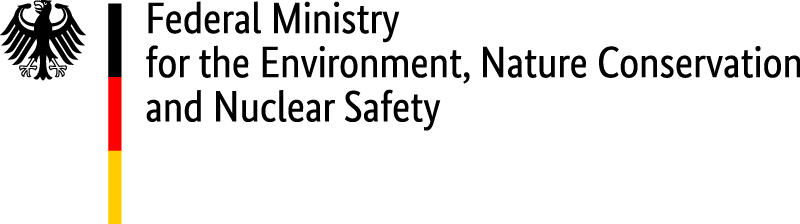 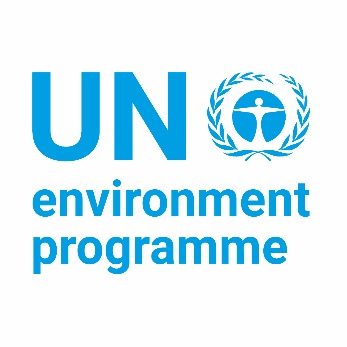 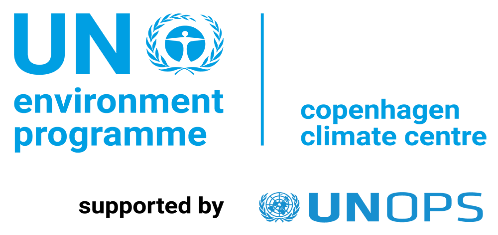 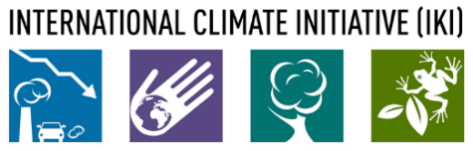 based on a decision of the German Bundestag
Scope
Concept notes
Concept notes
Agenda
Background: NDC Action project
Supports 10 partner countries to translate their NDCs into concrete strategies and actions ready for financing and implementation

Aims to enable and/or help secure public and private investment in sector specific NDCs

Focuses its support on two priority sectors , to be selected by each partner country
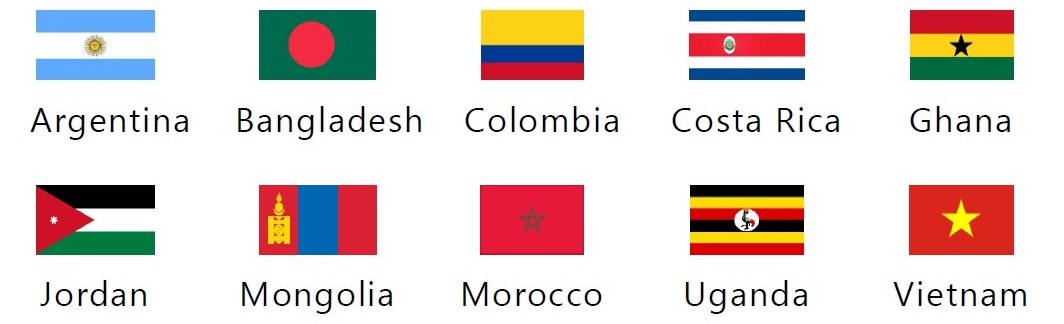 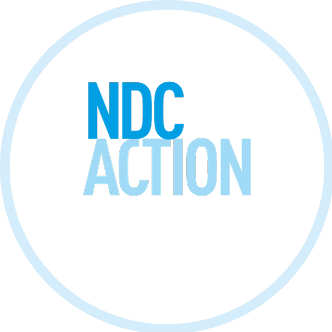 NDC ACTION PROJECT   |   Facilitating the implementation of climate-resilient and low-carbon development aligned with national and global goals
Scope
Team
Concept notes
Concept notes
Agenda
Background: NDC Action project
Duration:  4 years (2020 - 2024)

Funded by the IKI programme of the German Federal Ministry for the Environment (BMU)

UNEP implementating agency, technical support from UNEP-CCC

Builds on three core principles:

Country ownership
Balanced focus on adaptation and mitigation
Integration of national development and climate change priorities
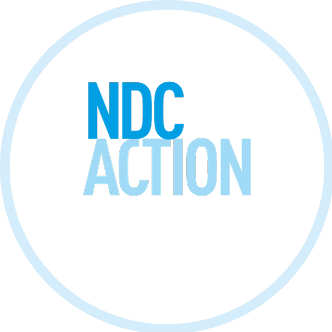 NDC ACTION PROJECT   |   Facilitating the implementation of climate-resilient and low-carbon development aligned with national and global goals
Partnerships & SYNERGIES
Outcome & outputs
OVERVIEW
Partner countries
Contact
3
4
2
1
Background: NDC Action project
Outcome:  Partner countries are applying a systematic approach to using policies and economic instruments that drives public and private investment in NDC implementation.
Outputs:
Expected outcome and outputs
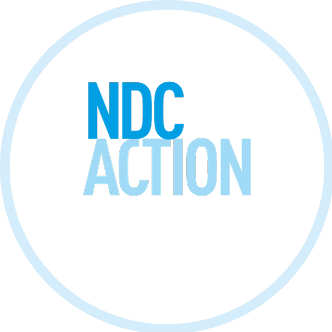 NDC ACTION PROJECT   |   Facilitating the implementation of climate-resilient and low-carbon development aligned with national and global goals
Partnerships & SYNERGIES
Outcome & outputs
OVERVIEW
Partner countries
Contact
3
4
2
1
Background: NDC Action project
Outcome:  Partner countries are applying a systematic approach to using policies and economic instruments that drives public and private investment in NDC implementation.
Outputs:
Expected outcome and outputs
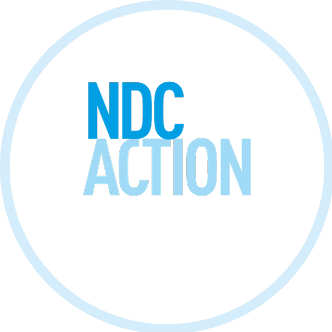 NDC ACTION PROJECT   |   Facilitating the implementation of climate-resilient and low-carbon development aligned with national and global goals
Purpose of the NDC financing webinars
Primary target audience is the National Technical Institutes and Government officials participating in the NDC Action project, but also of relevance to wider stakeholders (within and beyond the project)
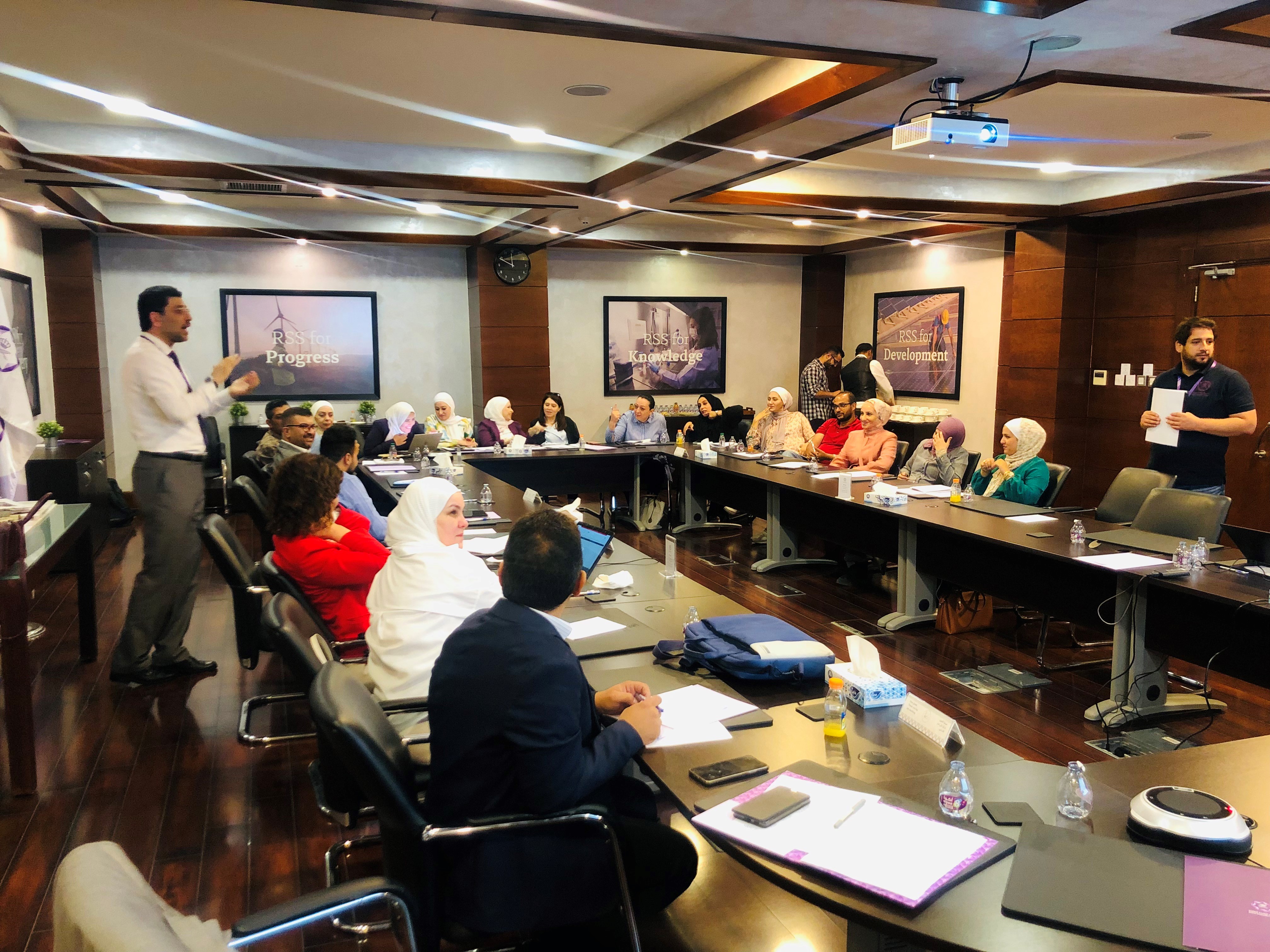 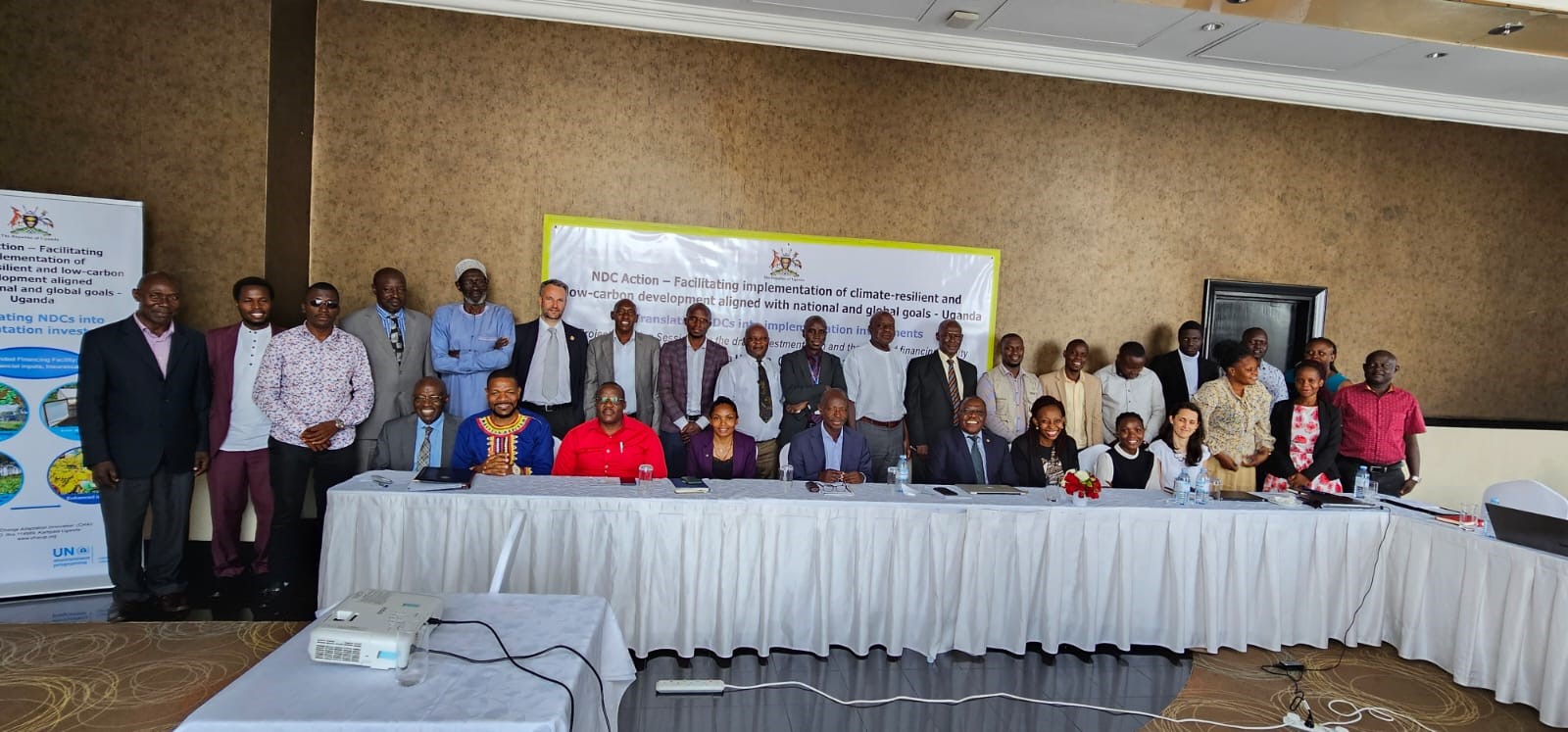 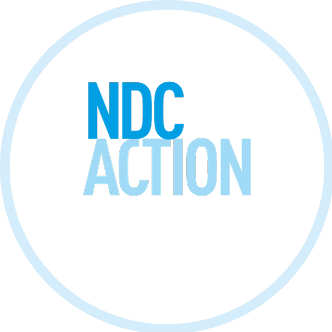 NDC ACTION PROJECT   |   Facilitating the implementation of climate-resilient and low-carbon development aligned with national and global goals
[Speaker Notes: Focus on role and importance of global climate finance, how to access this to help overcome key barriers to climate technology uptake and market expansion and de-risk and/or unlock other sources of capital investment (including national public and private finance)]
Concept notes
Agenda
Published guidance for NDC Action countries
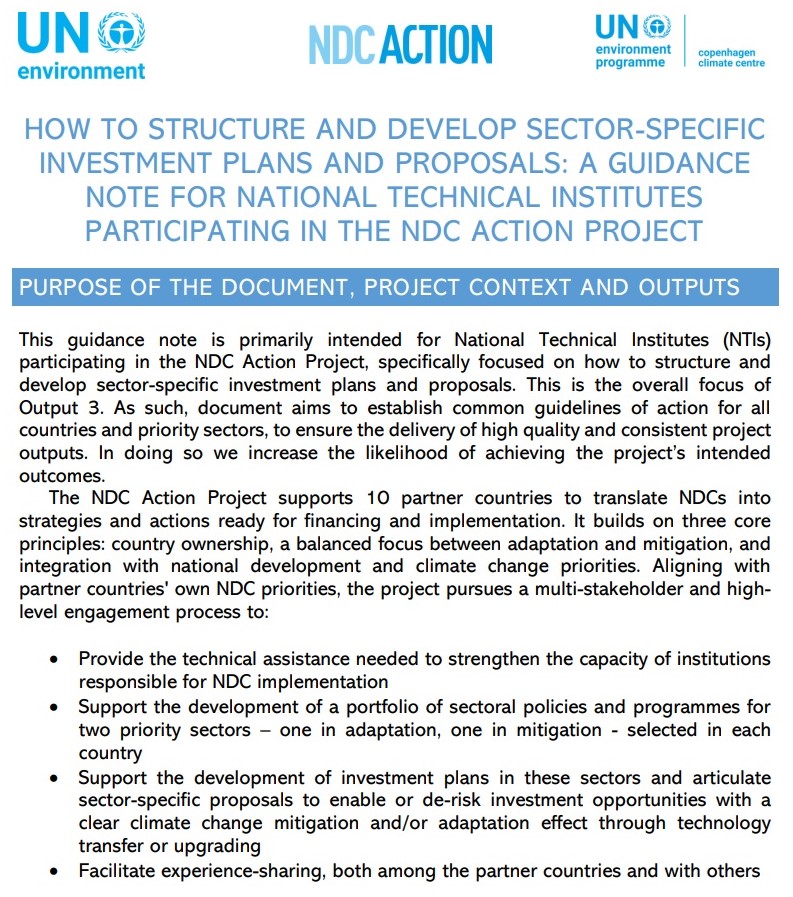 This webinar is a complement to the technical guidance published by UNEP-CCC in January 2023, available online: https://www.unep.org/ndc/resources/toolkit-manual-and-guide/how-structure-and-develop-sector-specific-investment-plans-and
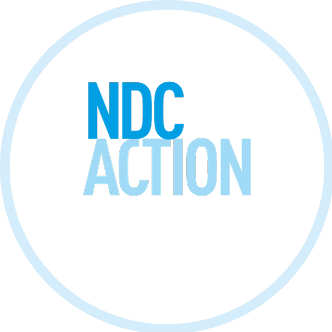 NDC ACTION PROJECT   |   Facilitating the implementation of climate-resilient and low-carbon development aligned with national and global goals
Partnerships & SYNERGIES
Outcome & outputs
OVERVIEW
Contact
1
2
3
5
6
7
4
Content
Partner countries
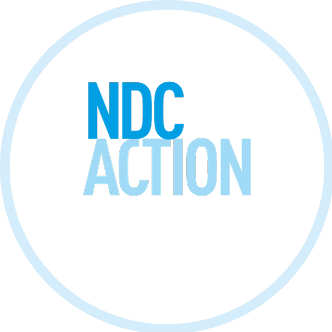 NDC ACTION PROJECT   |   Facilitating the implementation of climate-resilient and low-carbon development aligned with national and global goals
[Speaker Notes: The webinar is structured in 7 different presentations:

We start by introducing general aspects of climate finance, the different definitions, sources and flows of global climate finance and the relevant key financial principles when presenting a proposal to potential investors. 

The second will cover the approach to presenting climate impacts and climate impact scenarios, how to present the climate rationale for mitigation and adaptation proposals, how to communicate baselines and business-as-usual scenarios

The third presentation covers the importance of understanding the barriers preventing investments in low carbon development or climate resilient technologies, and how performing and structuring a barrier analysis can be used to define the actions, construct a theory of change and provide the overall rationale for the proposal.

The fourth presentation covers the expected costs and benefits of a proposal, the overview of cash flows, how to apply central financial indicators, and assess the financial robustness and identify potential risks through a sensitivity analysis. 

The fifth presentation introduces the concept of financial structuring, the engineering of multiple financial sources and instruments in order to bring concepts from feasibility to bankability. 

The sixth presentation will describe how risks should be presented and addressed in project proposals, how risks can be identified and classified, and which financial instruments can be applied to alleviate risks and attract investment. 

Finally, the last presentation will cover additional impact categories including the concept of transformational change or otherwise known as paradigm shift, and how to include this in a Theory of Change.]